Bilan des lieux visitéspour le Festival de PhysiqueComité local d’organisationMarie d’Angelo, Pierre-François Cohadon, Guy Wormser
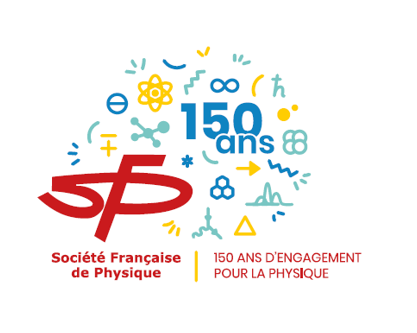 Vendredi 1er avril 2022
0
Type de lieux
Différents styles de locaux ont été envisagés dans les premiers échanges au sein du comité éditorial :
Lieux en extérieur (place St Sulpice, Place du Trocadéro,..)
Lieux universitaires (Jussieu, Faculté des Saints Pères)
Batiment couvert abritant l’ensemble du festival
Nous avons compris que du fait de l’analogie souhaitée avec les « Utopiales » , la priorité devait être donnée au choix 3.
Ceci ne signifie pas évidemment que les choix 1 ou 2 (ou autres) sont définitivement abandonnés.
1
Cahier des charges
Le comité local d’organisation du festival travaille donc depuis quelques mois sur cette hypothèse avec le cahier des charges suivant 

Local couvert unique pour l’ensemble du festival
Présence d’un espace central d’au moins 500 m2 pour accueillir une scène et 200-300 personnes autour
4 espaces disposés le plus possible autour de cette scène  dont au moins une salle pouvant accueillir une conférence avec 200-300 personnes ou un spectacle
Espaces de stands/ateliers/posters etc dans les circulations entre ces différents lieux
Possibilité de restauration sur place avec un bar 
Configuration plutôt ouverte des espaces entre eux
Jauge à un moment donné >1000 personnes

Symbolique et positionnement géographique du lieu adéquats
Disponible les 1 et 2 juillet 2023
2
Les lieux étudiés qui ne conviennent pas
GROUND CONTROL : pas privatisable le dimanche
Cité Universitaire  : pas d’espace en intérieur répondant au cahier des charges
Centre Congrès de la Cité des Sciences : pas d’espace répondant au cahier des charges
Grande Halle de la Villette : Pas libre en Juillet 2023
3
Les lieux étudiés qui peuvent convenir
Musée de la Cité des Sciences (lien avec le Congrès) (Porte de la Villette)
2. La maison de la Mutualité (Boulevard Saint Germain)
3. Hall 5 de la porte de Versailles (Porte de Versailles)
4. Palais des Congrès de la Porte Maillot (Porte Maillot)
5. Docks de Paris (Stade de France- un peu en dehors de Paris intra-muros)
4
Géographie interne
5
Plan Hall Haussman Docks de Paris
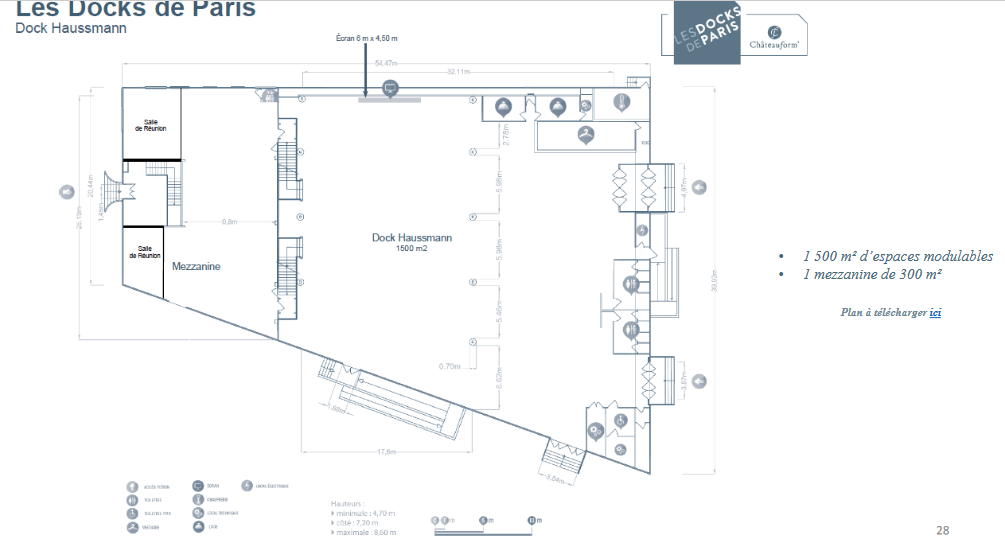 6
Plan Maison de la Mutualité
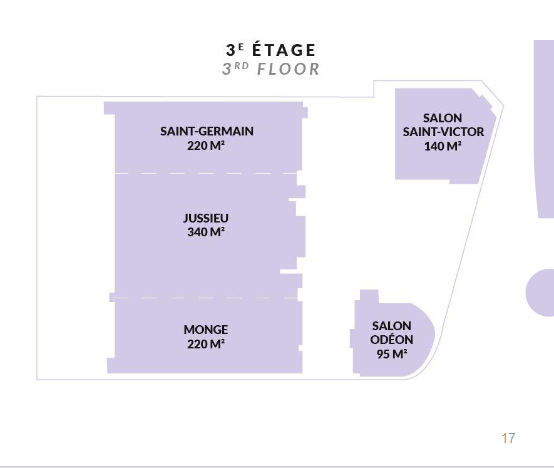 7
Plan Porte Maillot
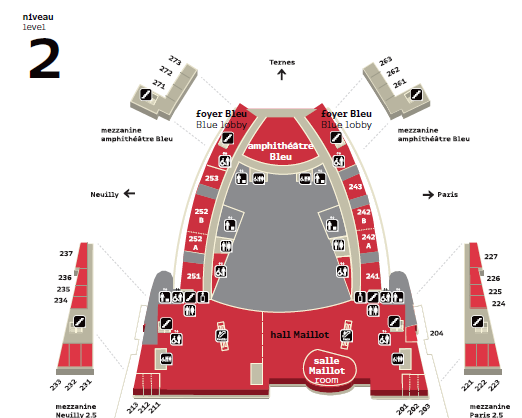 8
Le musée de la cité des sciences
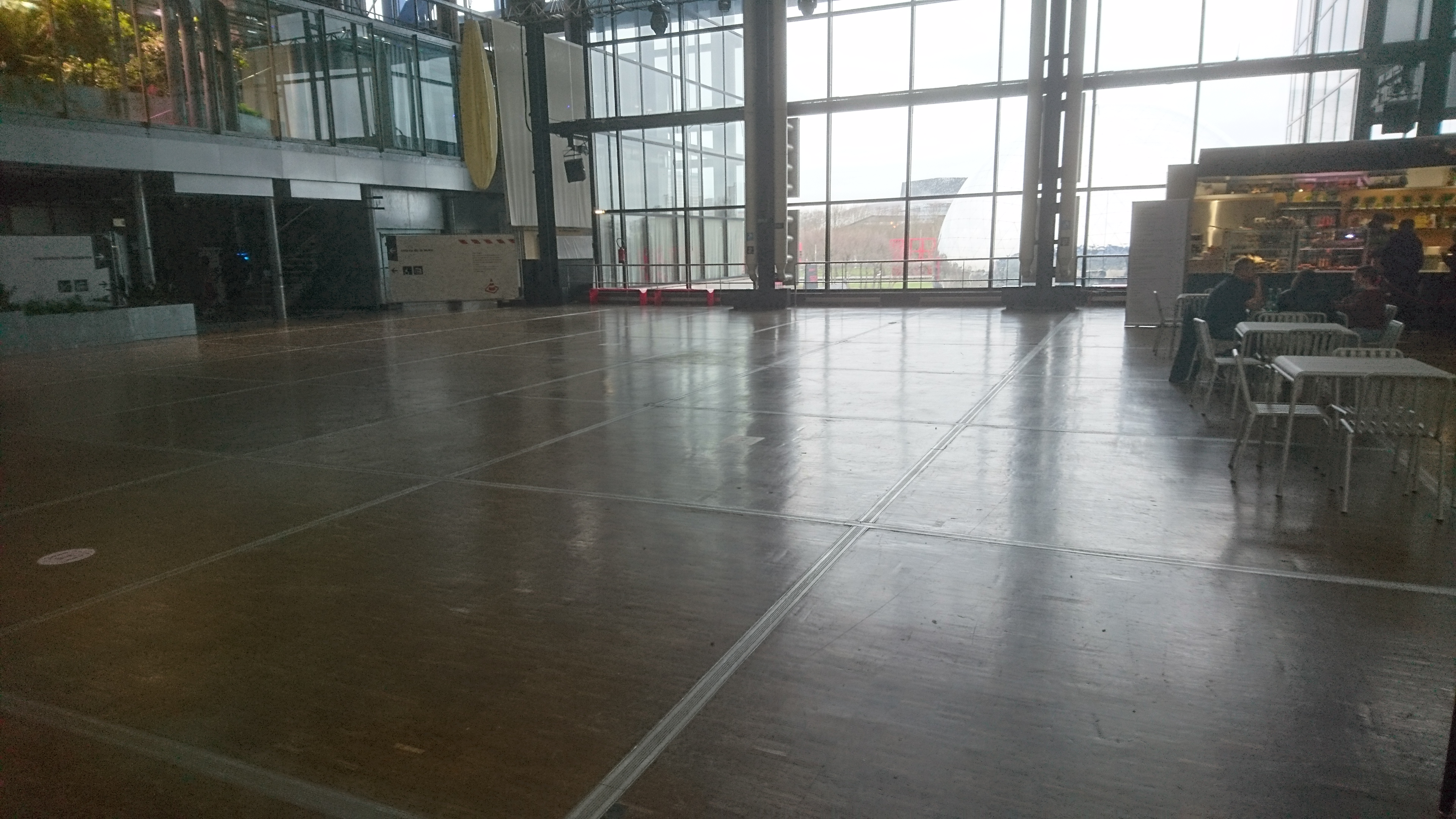 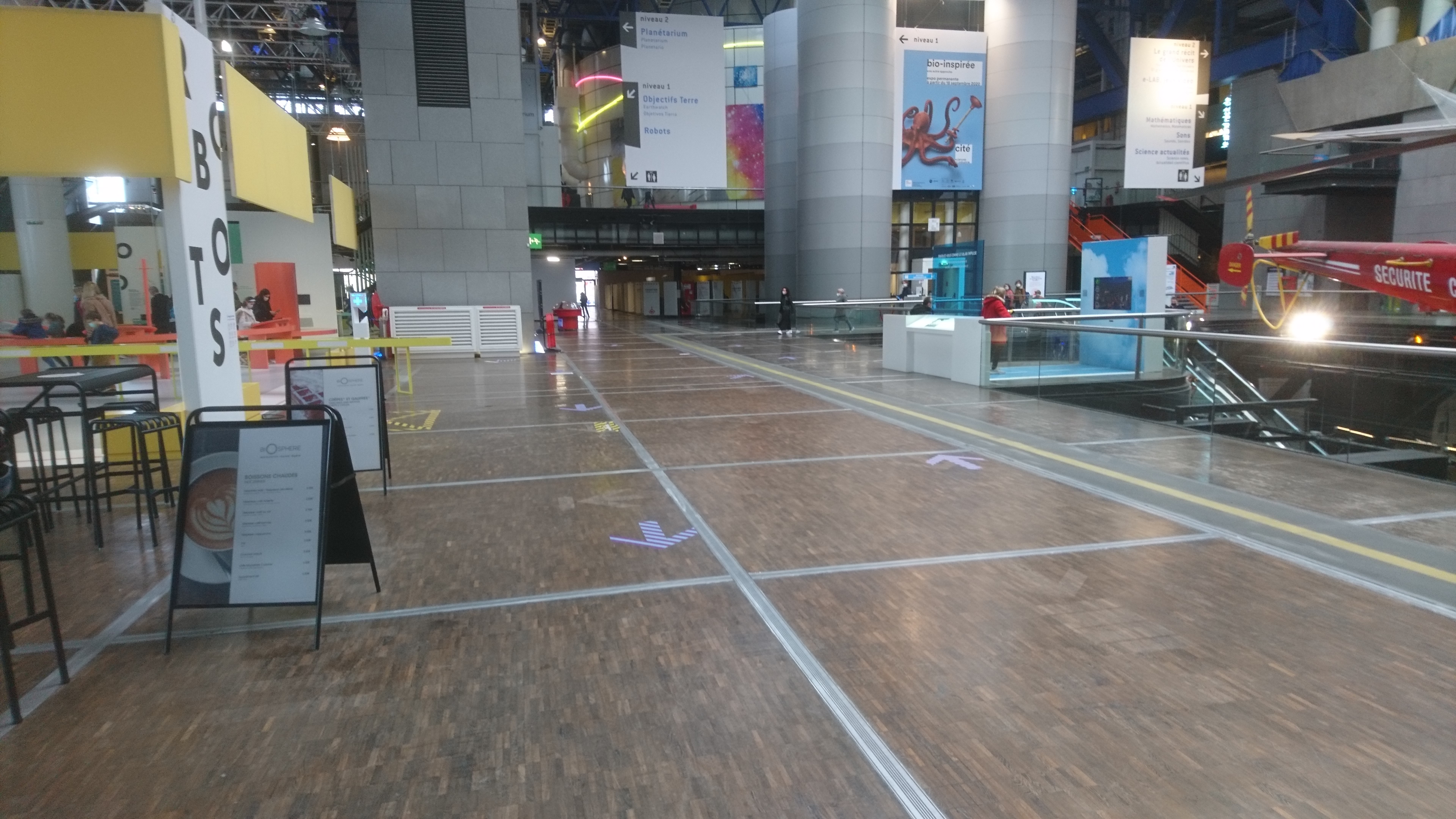 9
Les autres critères
10
Les devis obtenus
ON compare un peu des pommes et des oranges vu que les couts d’installation de la configuration souhaitée, de technique de scénographie seront très différents d’un endroit à l’autre
Ces devis n’ont pas encore fait l’objet d’une « négociation » . Les couts sont TTC. Ils comprennent le montage. Le devis Docks de Paris comprend au moins une partie de l’infrastructure et de la logistique. Une réduction très significative vient d’arriver  côté Cité des Sciences.
Pour rappel , Jussieu RPER 13 k€ à multiplier environ par 3 pour extrapoler au festival 40k€
11
La proposition de la cité des Sciences
Basée sur un cout locatif de 33 k€ (espaces musée + auditorium)
Gratuité jusqu’à 54 k€ de recettes pour le musée (36 k€ en temps normal) (Hors TVA)
50% du cout locatif à verser si on double la participation (72 k€) 
50% ds recettes reversées à la SFP au-delà de 36 k€
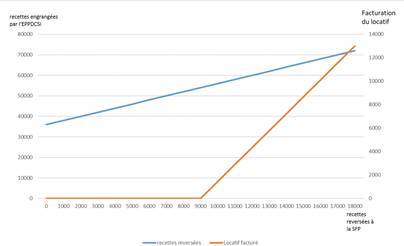 12
Vers le choix
Aujourd’hui recueillir des avis et eventuellmment des critères de choix, ou des indications de priorité entre critères
Réunion prochaine CLO pour préparer tous les éléments d’une décision . Il nous manque au moins une visite aux Docks de Paris et la proposition commerciale de la Cité des Sciences
Dossier complet envoyé au Comité éditorial d’ici fin avril ou plus tôt si possible
13